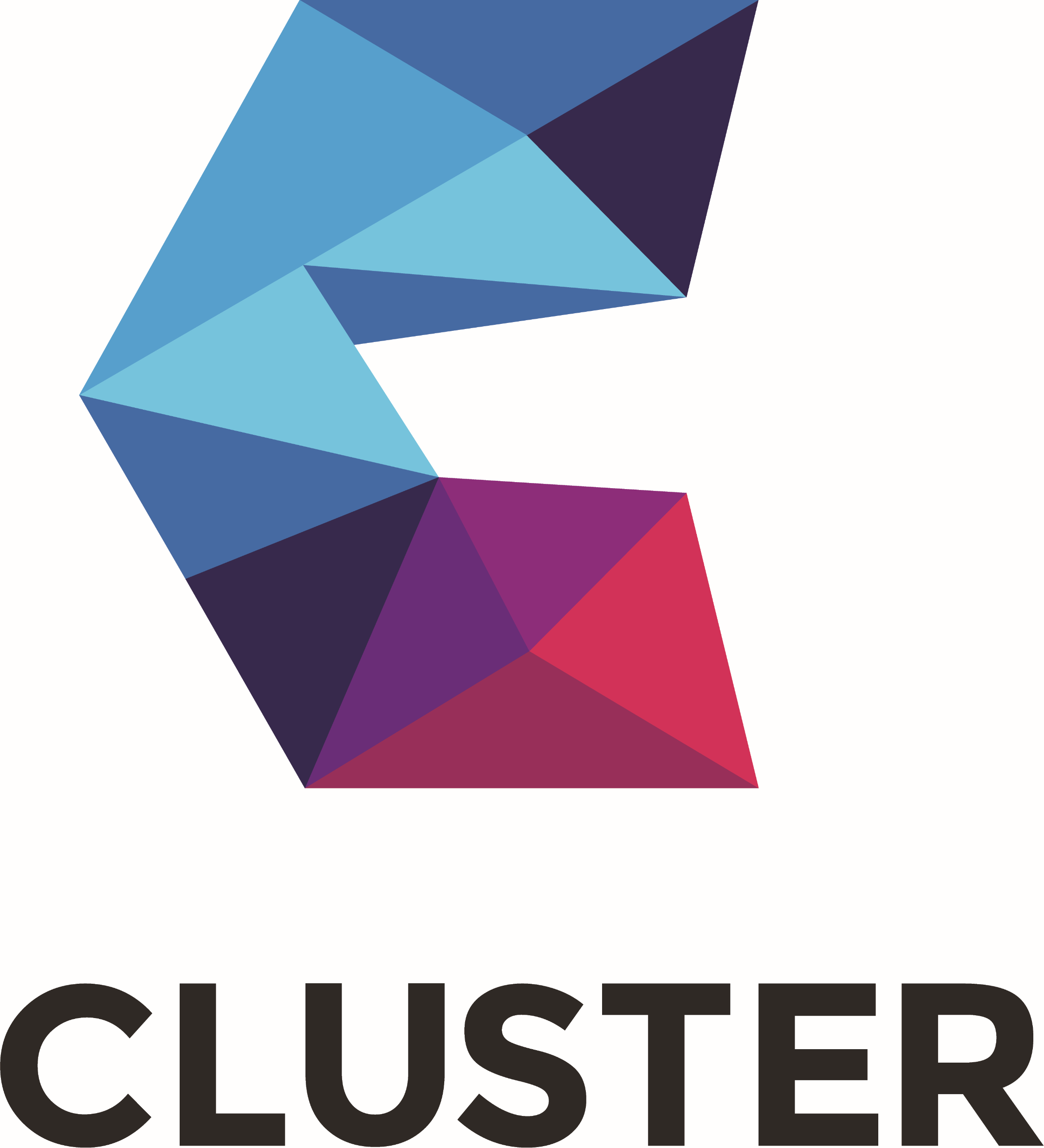 WG Communication
CLUSTER Steering Committee, Aalto University, September 8th, 2023
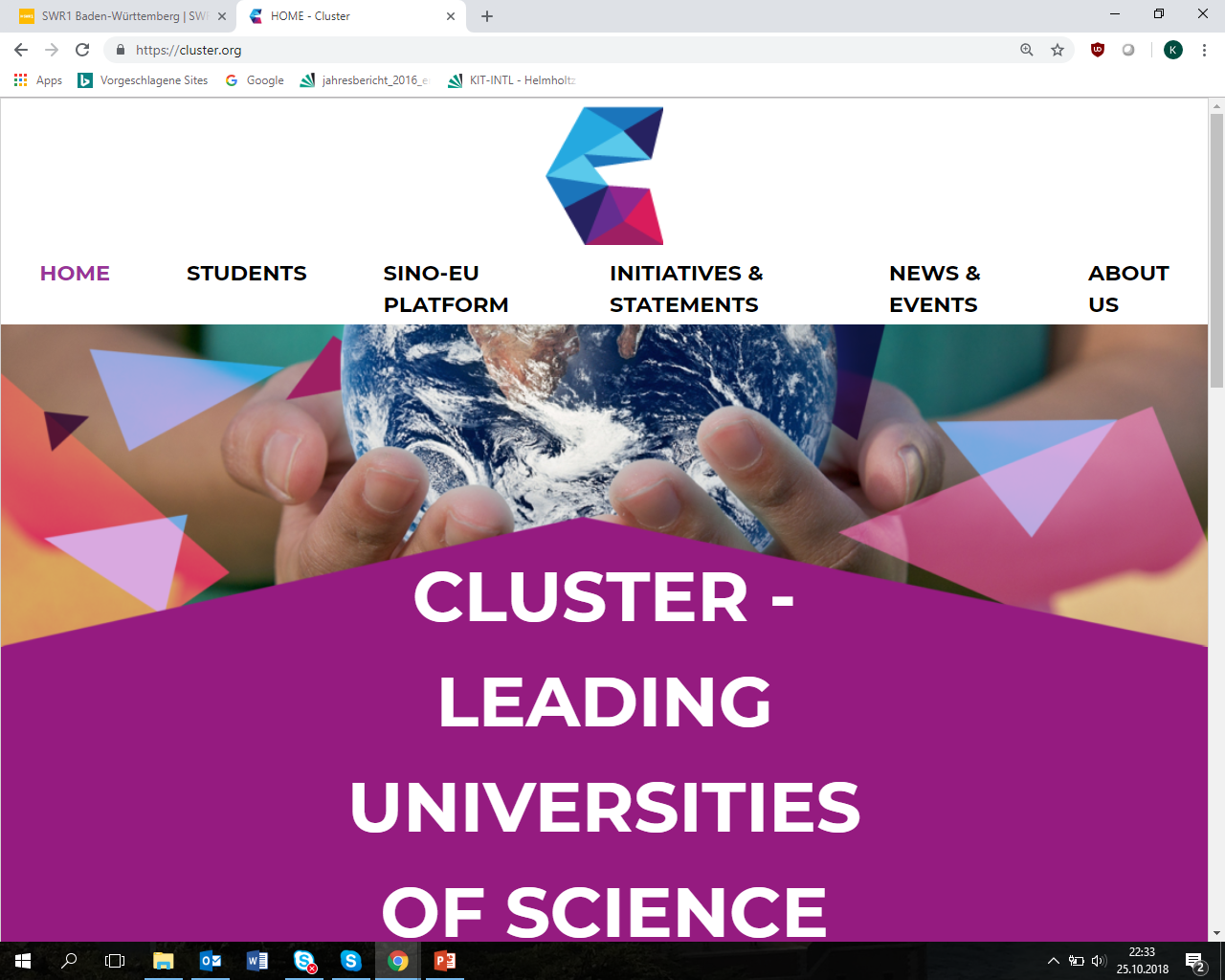 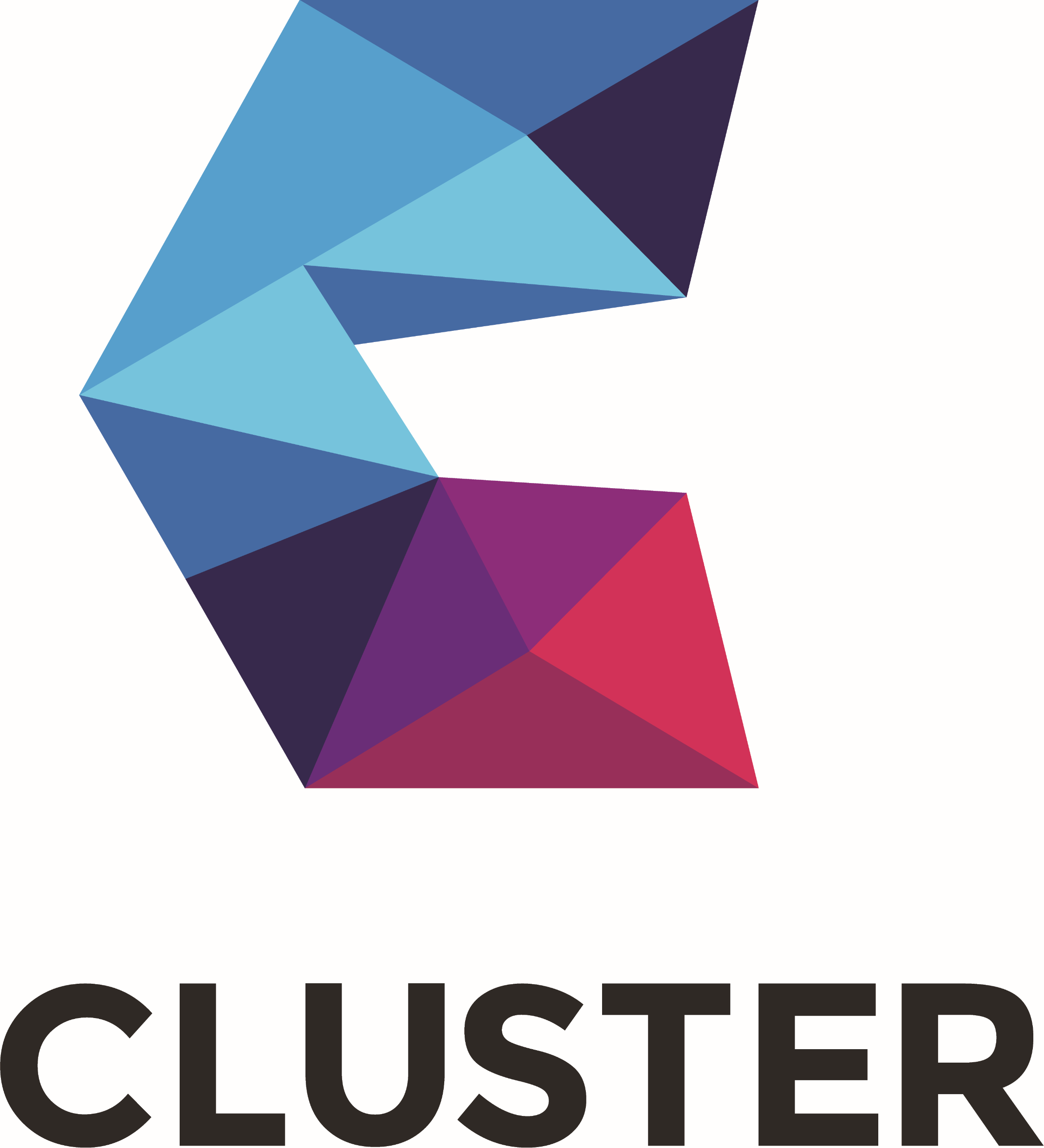 Latest Activities
Meeting on September 7th, 2022, 2023
Main discussions on use and production of testimonials
Participants – Andreas Wohnig (CSO), Wieland Craps and Jelle De Borger (KU Leuven), Suvi Lavinto (Aalto), Maria Eugènia López (UPC), Klaus Rümmele (KIT)
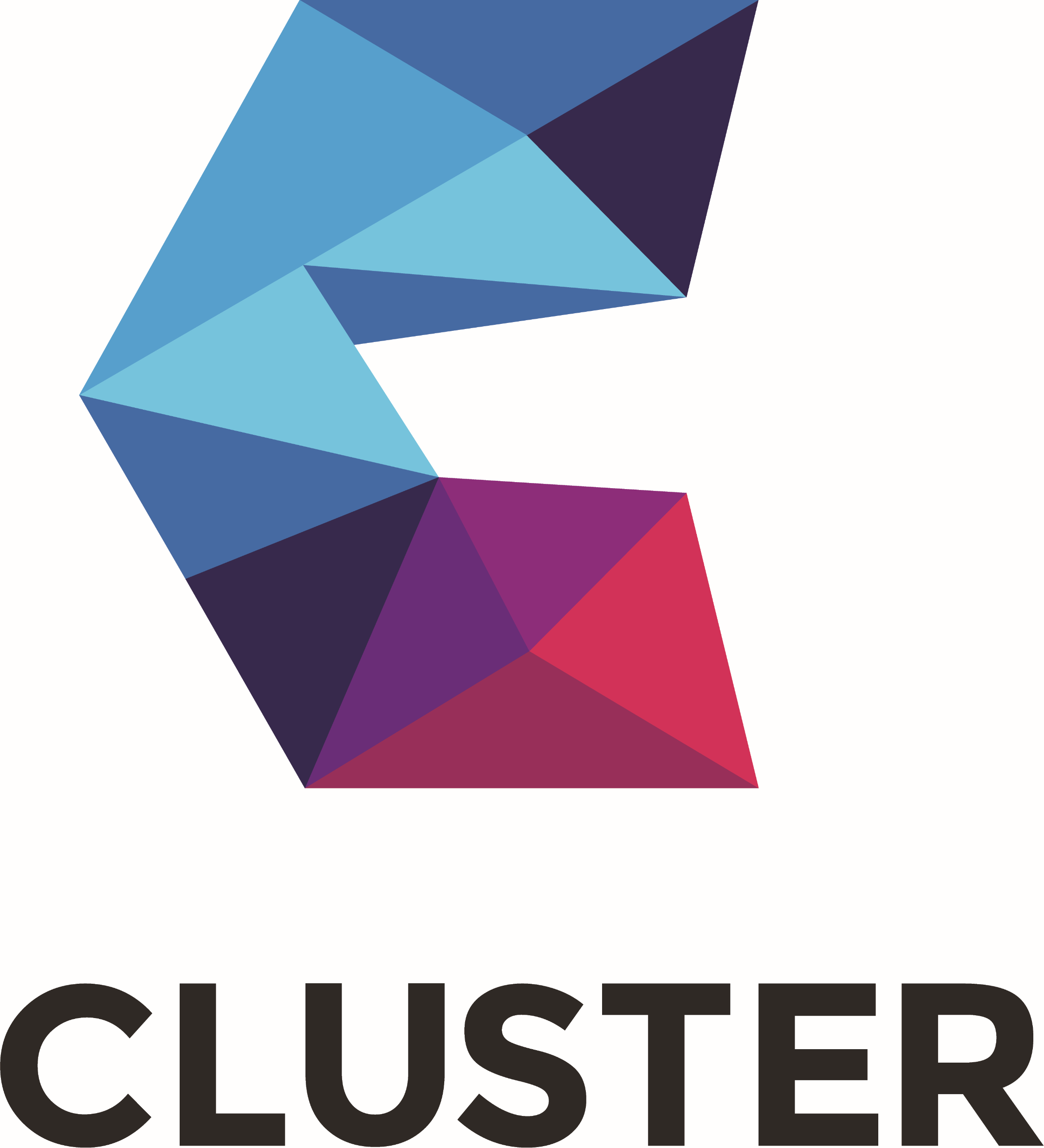 Testimonials
Analysis of good practice examples
Aim: increasing involvement of researchers and students at the member universities in CLUSTER
Format: short video as a teaser linked to a text interview
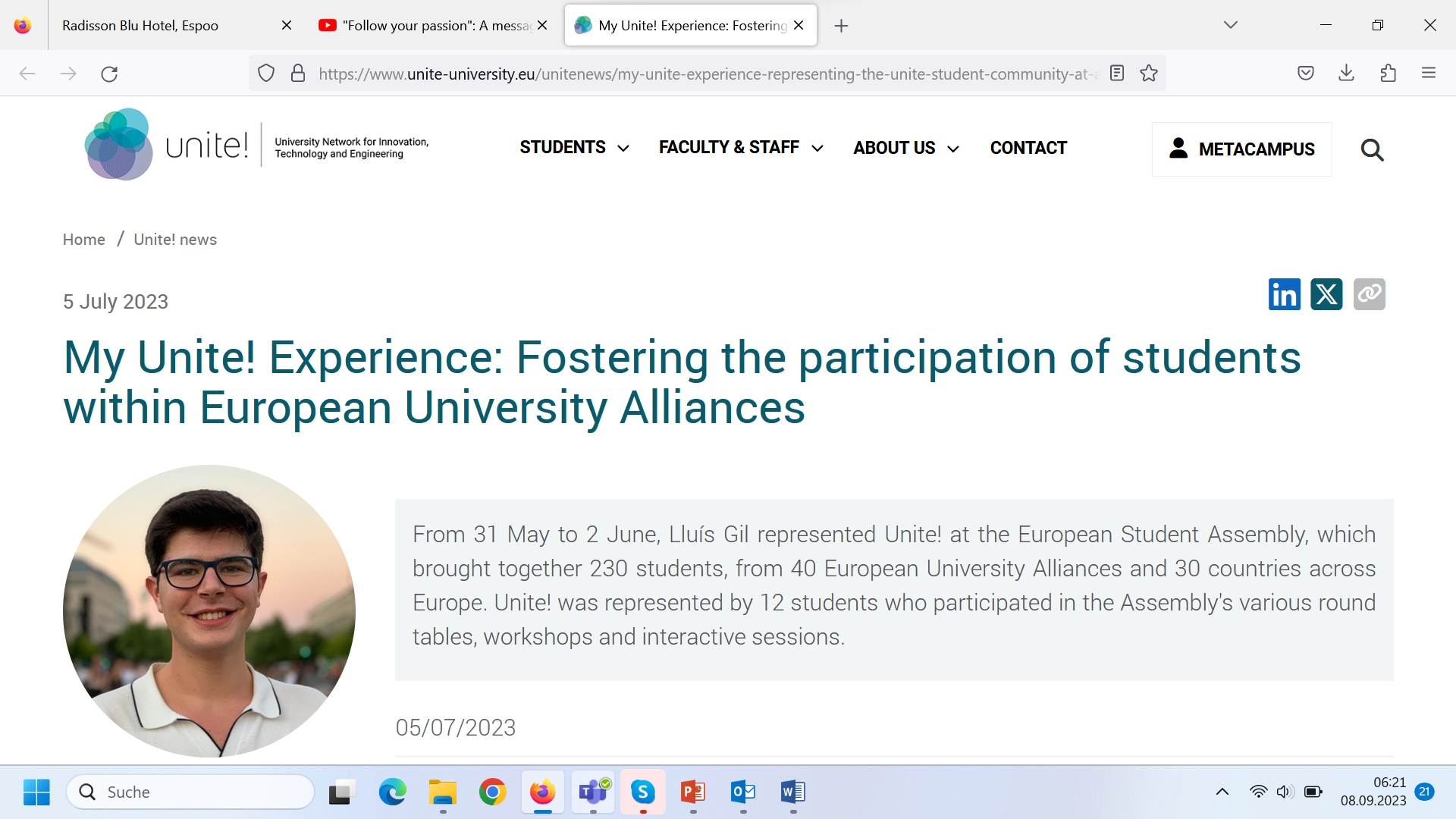 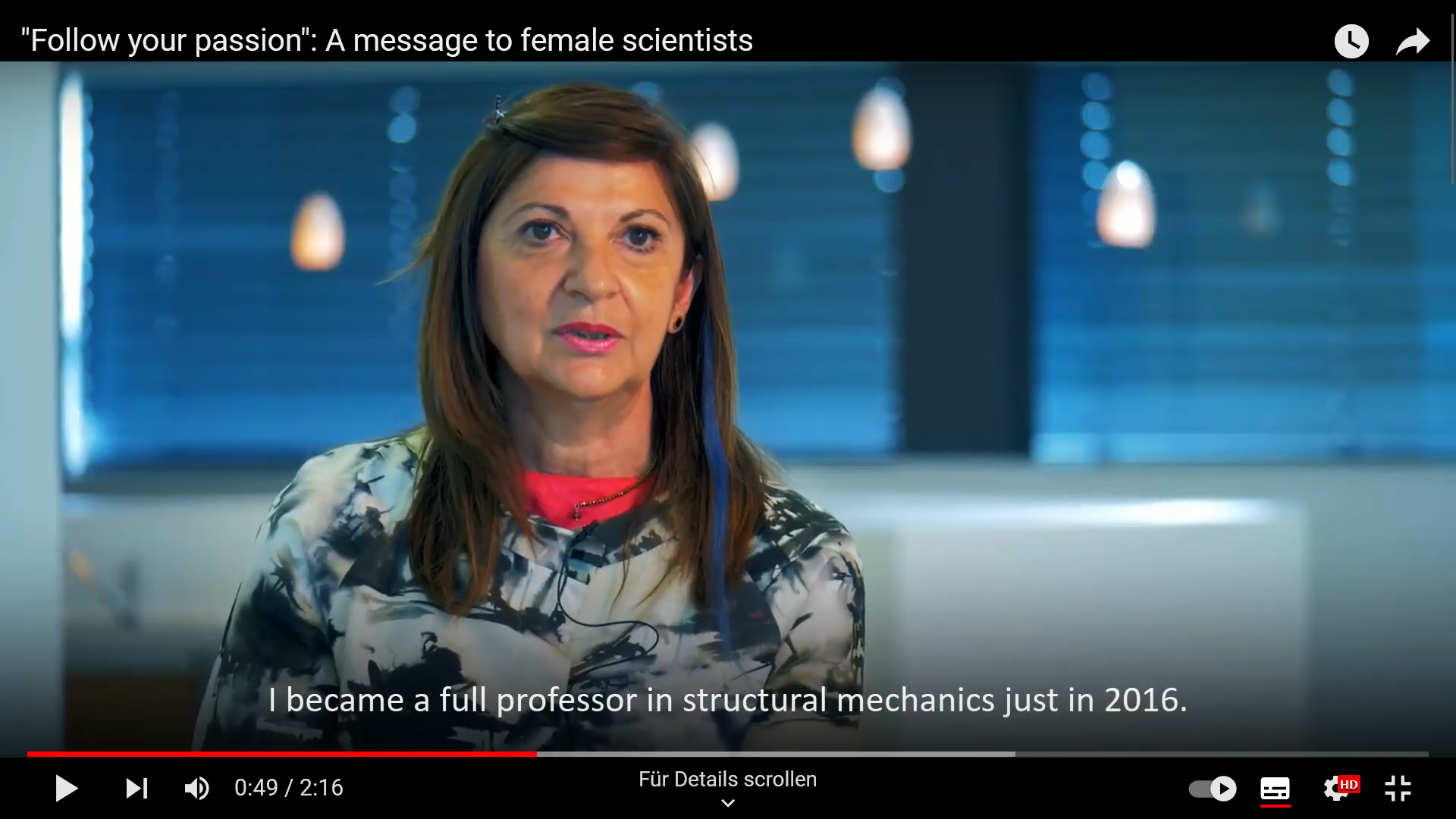 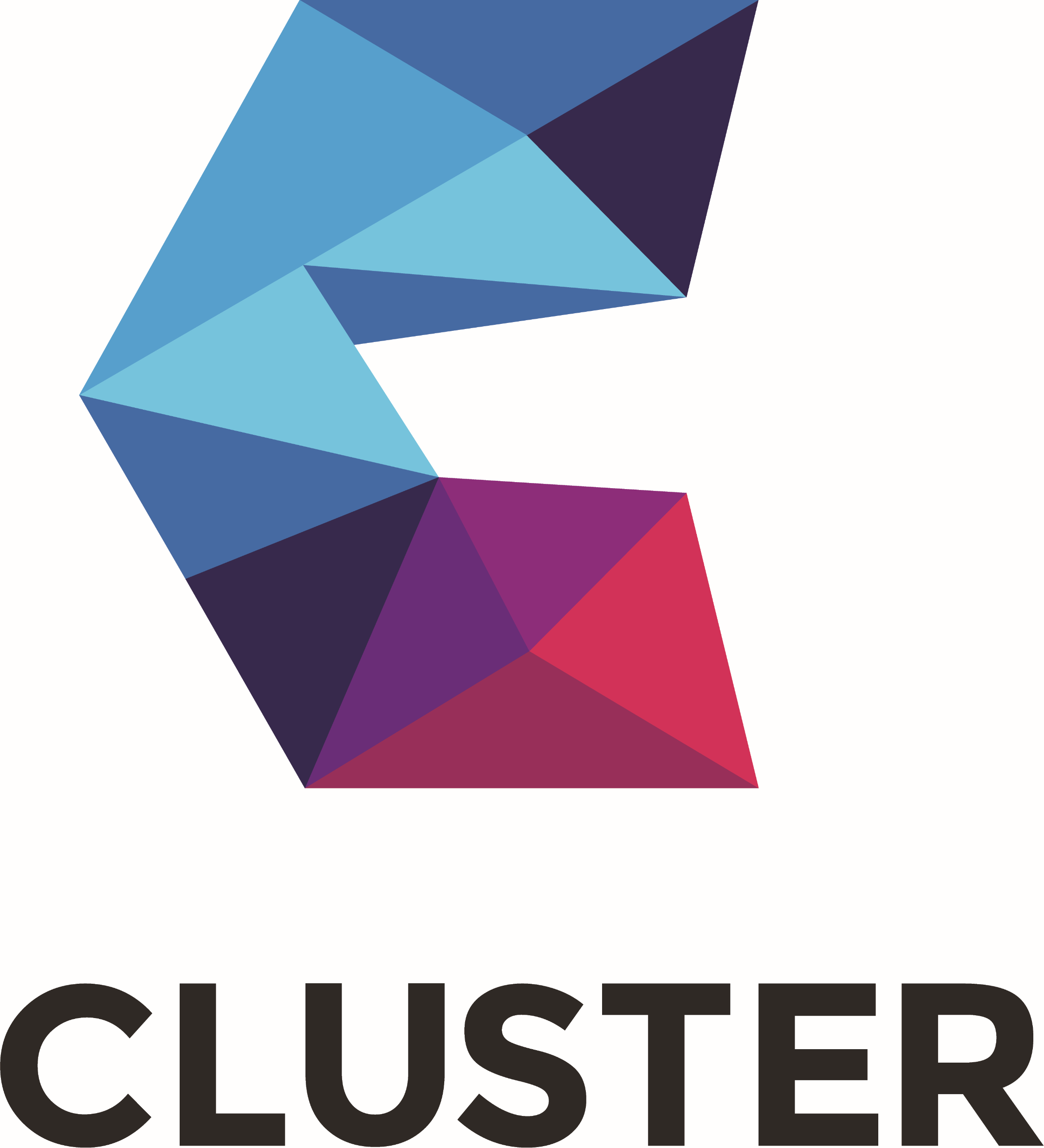 Guideline
Collection of optional question (experience in CLUSTER, personal benefits, concrete examples …) 
Advice on how to communicate authentically
Parameters like running time and language
Hints on how to maintain a certain level of quality
Suggestions on how to include additional information like links to services CLUSTER offers
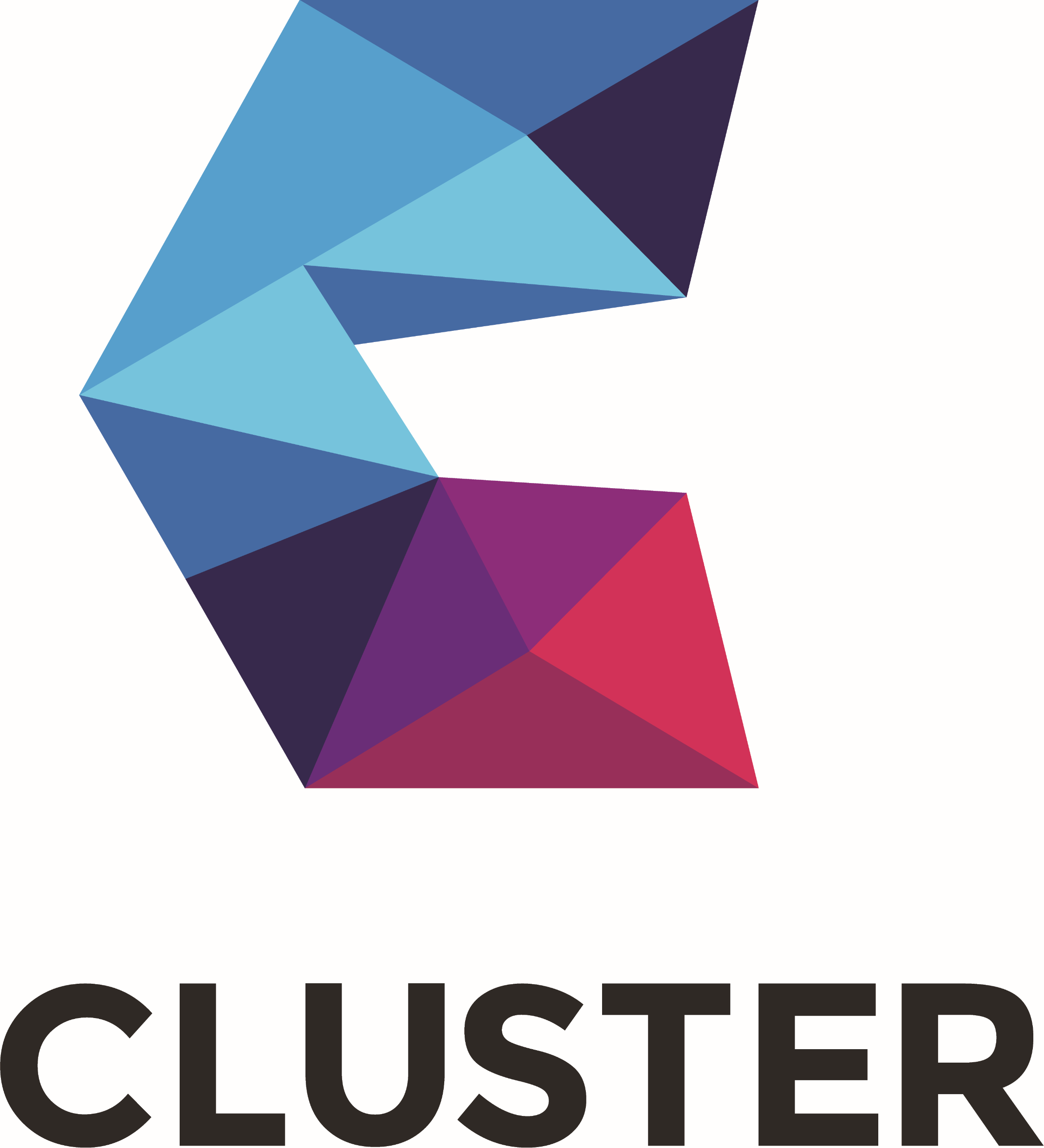 Next Steps
Collaborative work on the guideline/template draft 
Brainstorming at the meeting at Aalto University
Guideline for Unite! Experience Interviews as a pattern
Deadline in November
Production of a pilot to be shown at the SC/GA in Leuven in April 24
Completion of the contact person list for communication